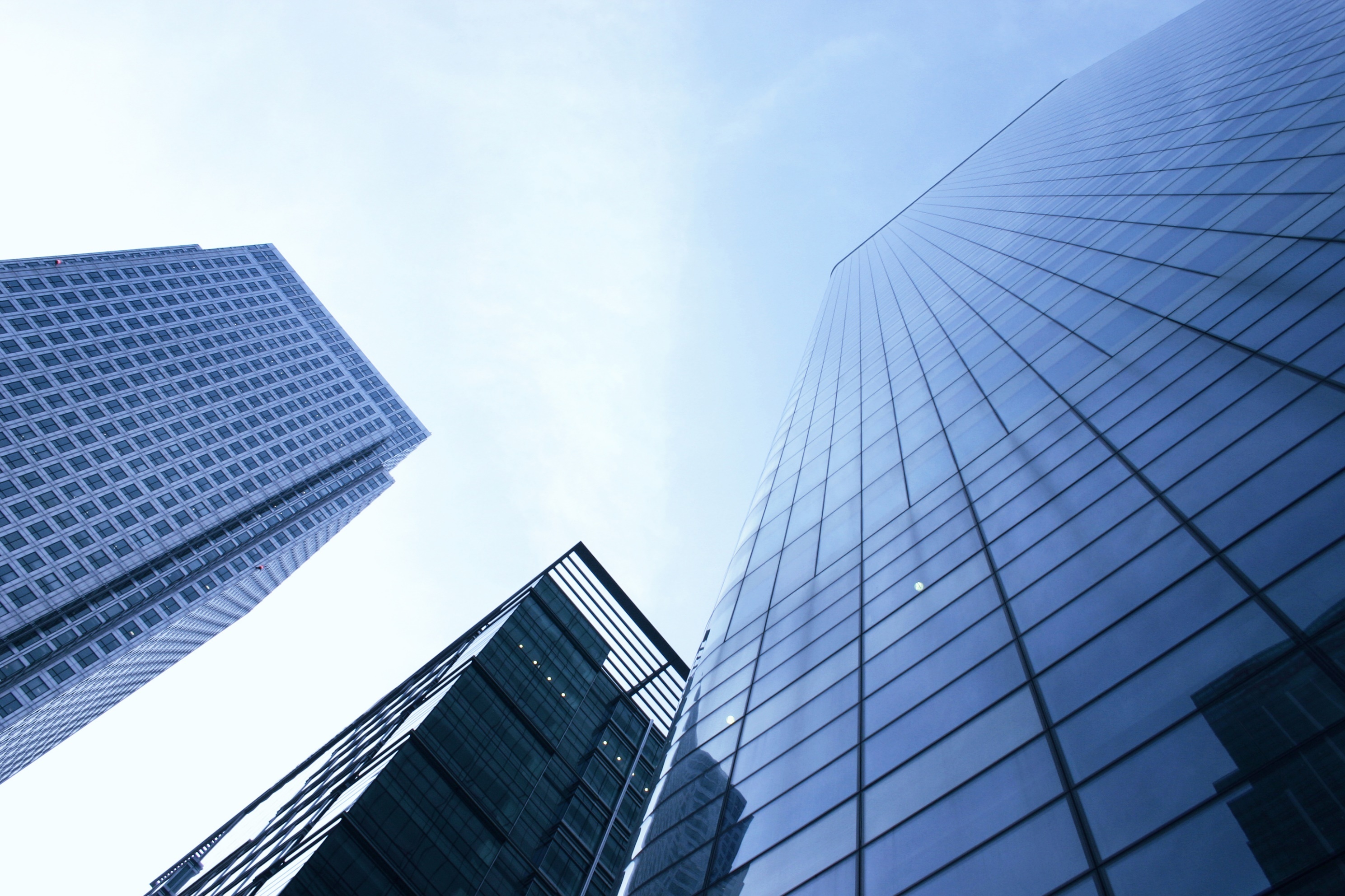 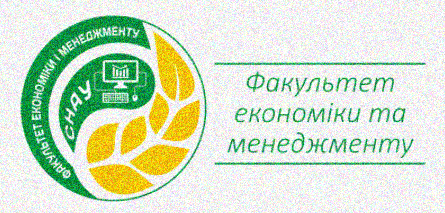 МАРКЕТИНГ ТА УПРАВЛІННЯ СТВОРЕННЯМ 
ДОДАНОЇ РЕГОНАЛЬНОЇ ВАРТОСТІ
Ірина Онопрієнко, к.е.н., доцент
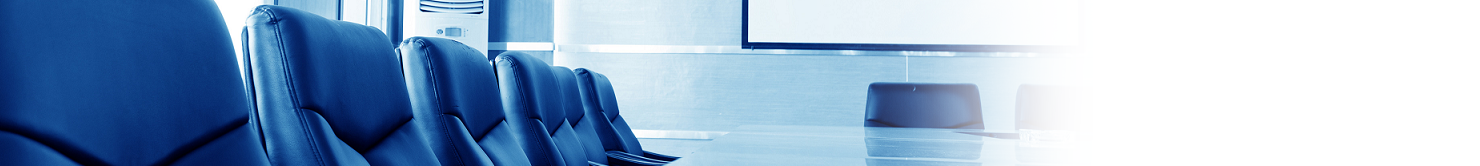 Перш ніж обрати дисципліну дайте відповідь на такі питання:
1
2
Які знання я хочу отримати?
3
Які навички я хочу засвоїти?
4
Де я зможу використати отримані знання та придбані навички?
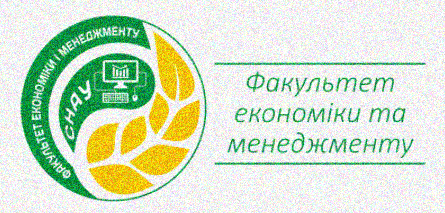 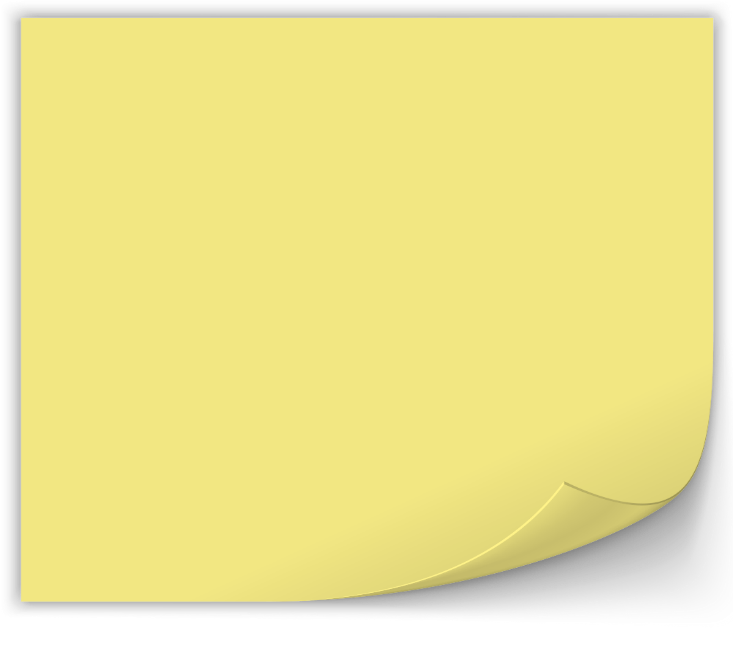 Мене цікавить…
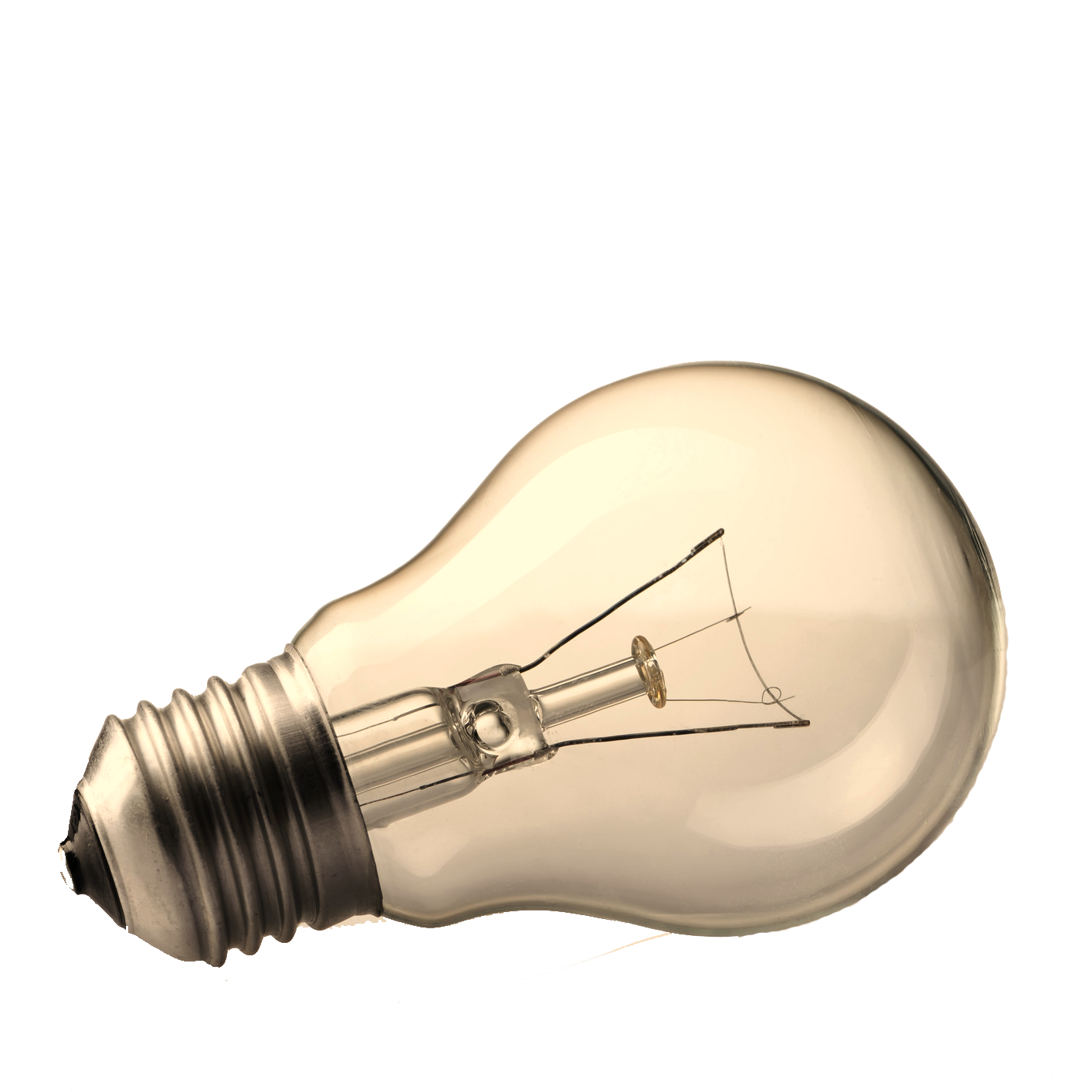 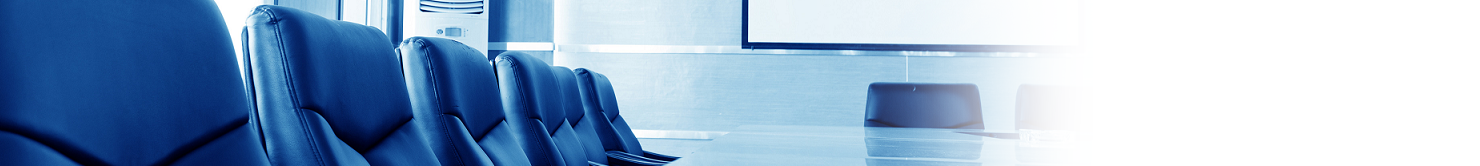 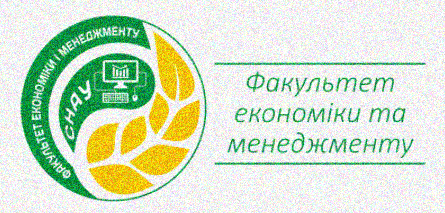 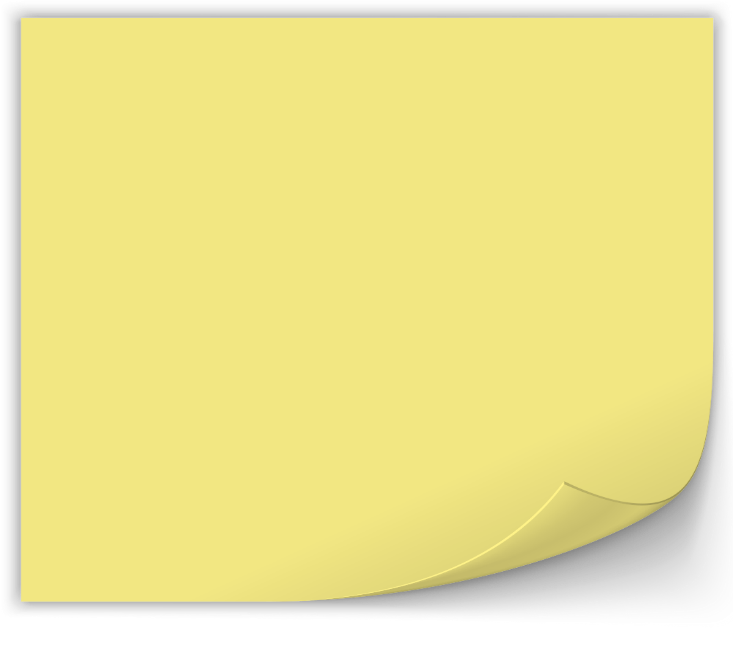 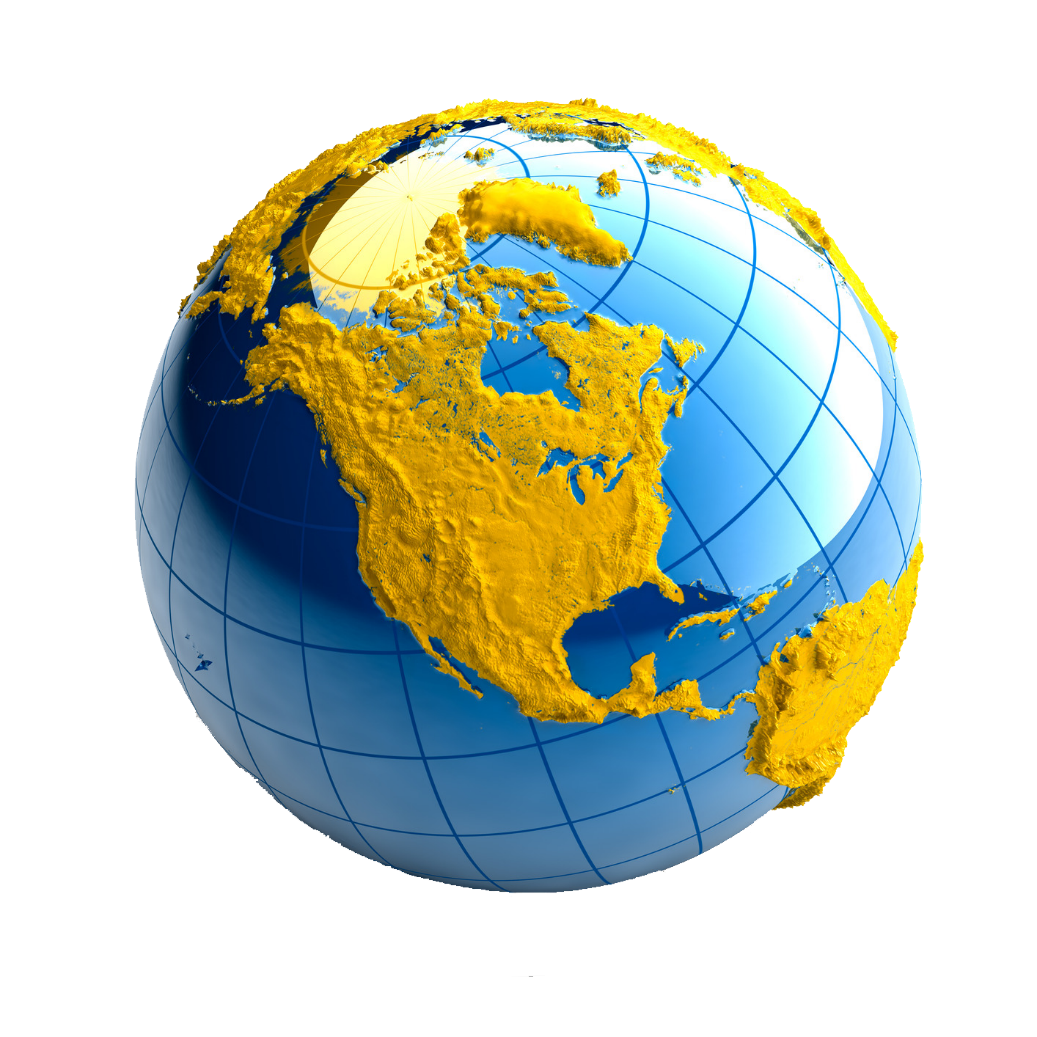 Мета дисципліни:
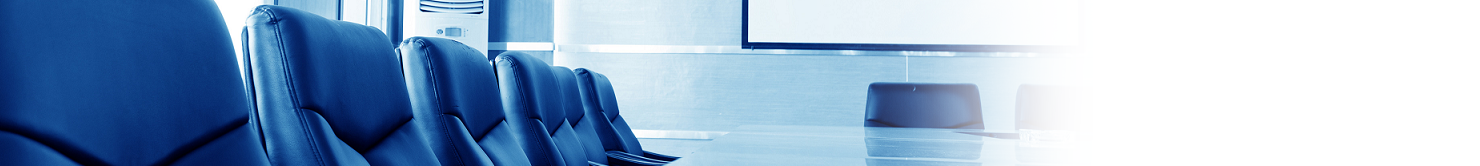 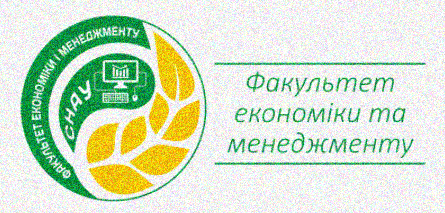 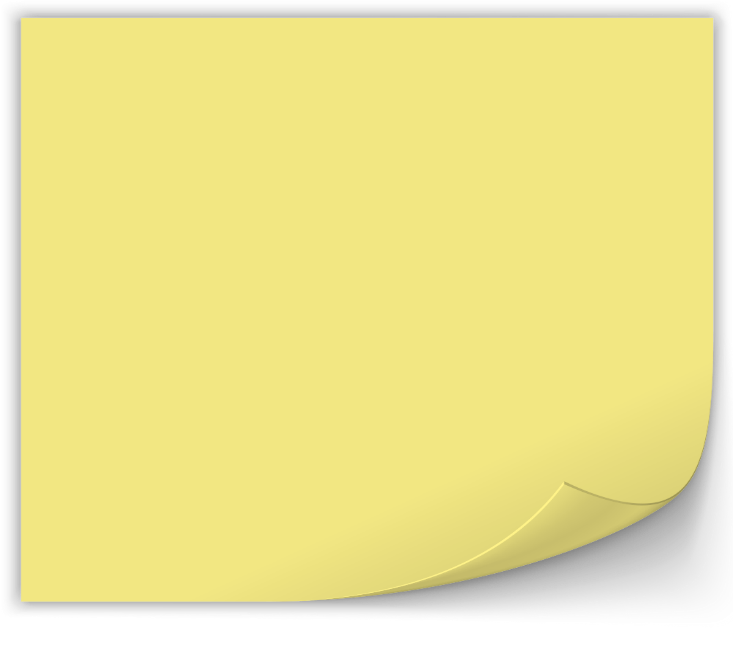 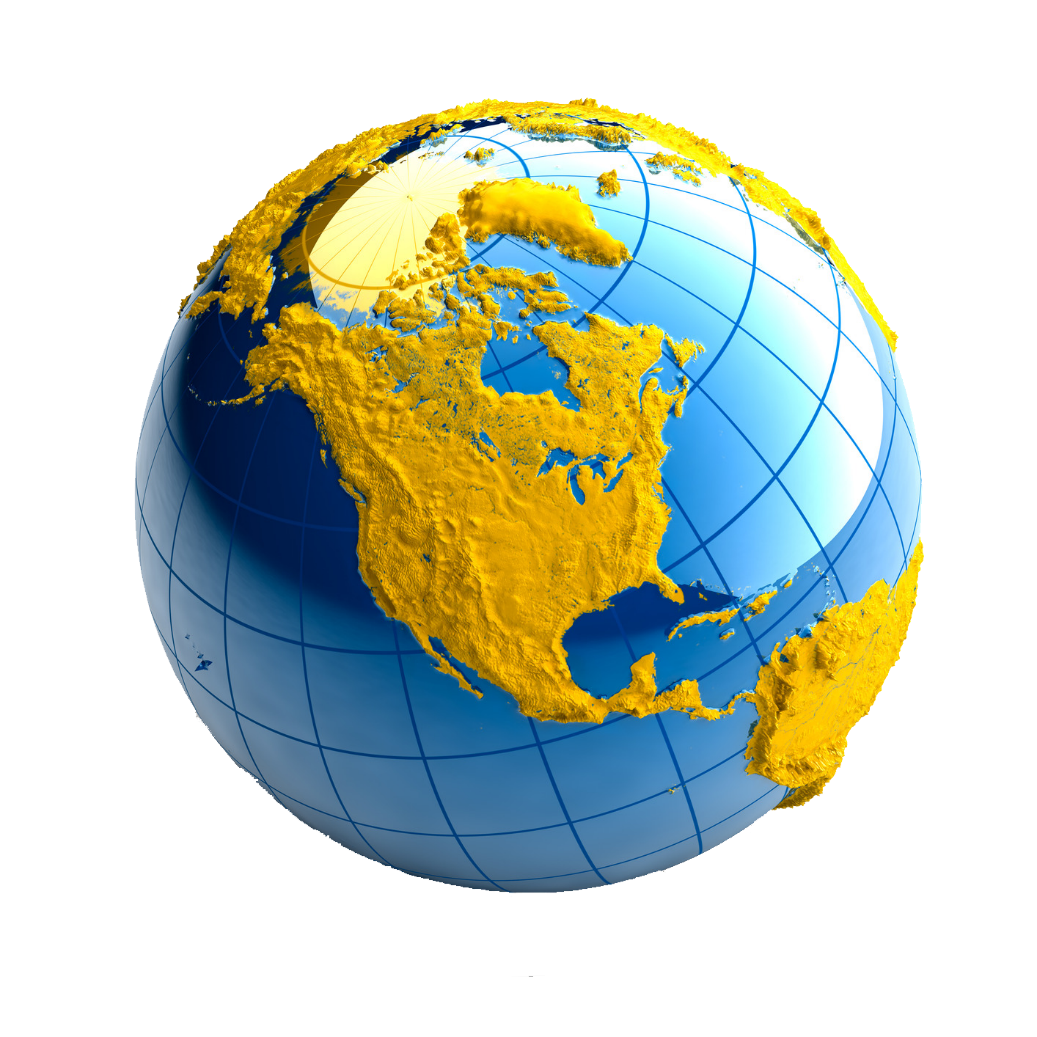 Детальніше…
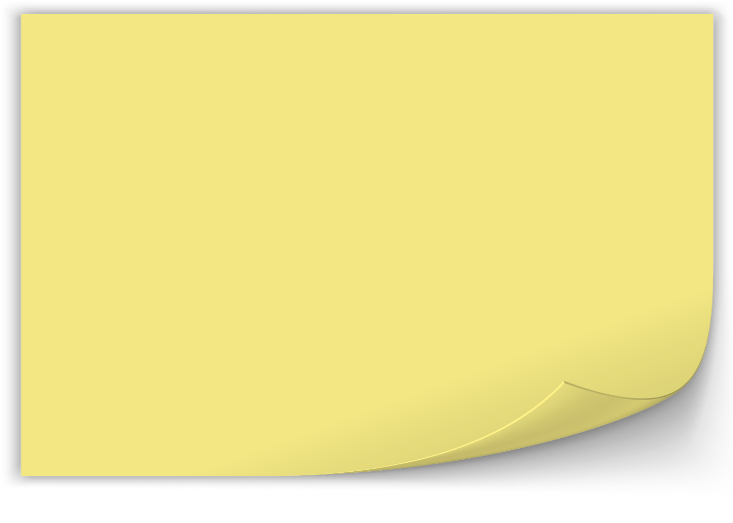 Зміст дисципліни
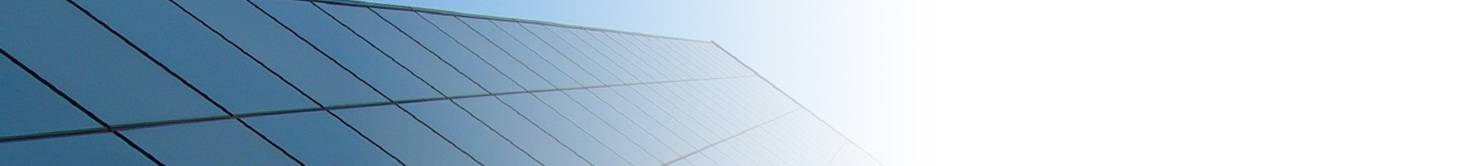 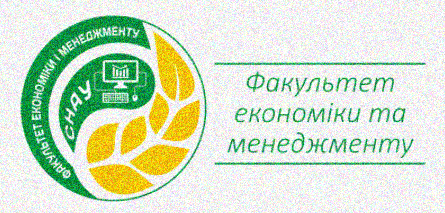 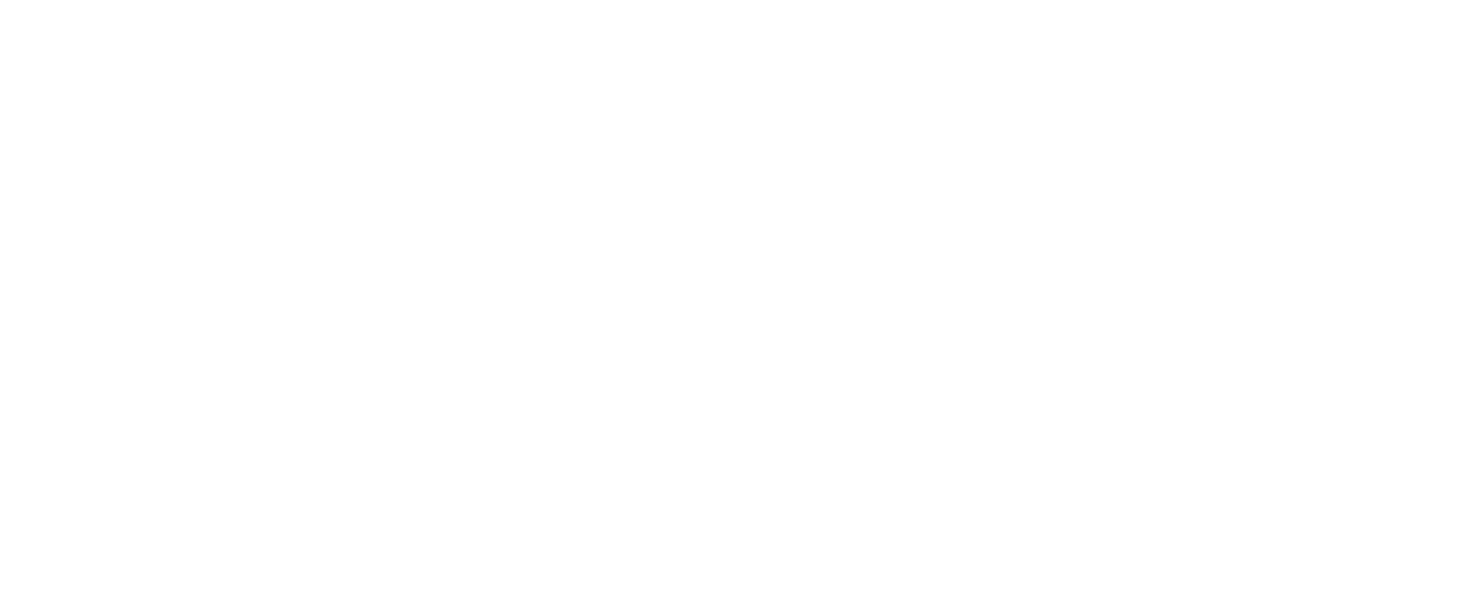 Тема 1.Теоретико-концептуальні основи логістики.
Тема 2. Регіональна логістика у системі управління збалансованим розвитком регіону.
Тема 3. Стратегічна спрямованість логістики забезпечення розвитку регіону.
Тема 4. Формування доданої вартості як економічної категорії у розвитку регіону.
Тема 5. Додана вартість та її роль в розвитку агропромислового комплексу країни. 
Тема 6. Логістичний підхід до створення регіональної доданої вартості.
Тема 7. Особливості логістичних систем як об’єкта логістичного управління регіональним розвитком.
Тема 8. Прогнозування розвитку ринку логістичних послуг в Україні та регіонах.
Тема 9. Розвиток регіональних логістичних систем.
Тема 10.Агро-логістика: можливості та перспективи регіону.